W/B 14th March 2022
WALT use observations to suggest answers to questions (1.5.b.1)
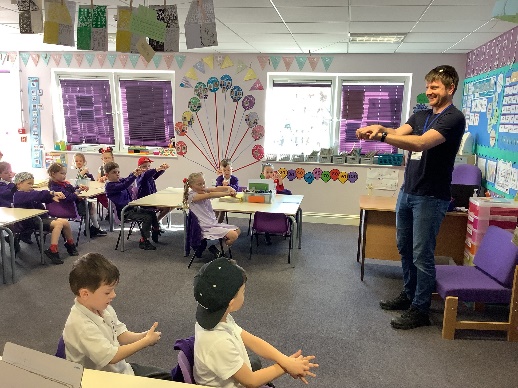 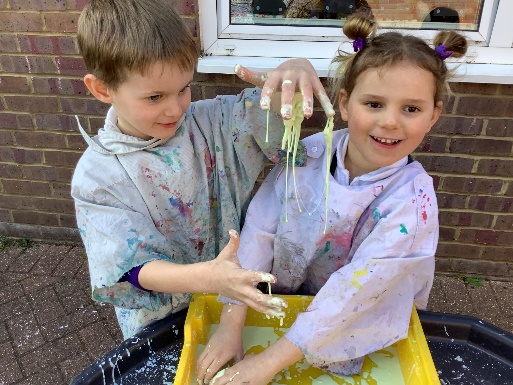 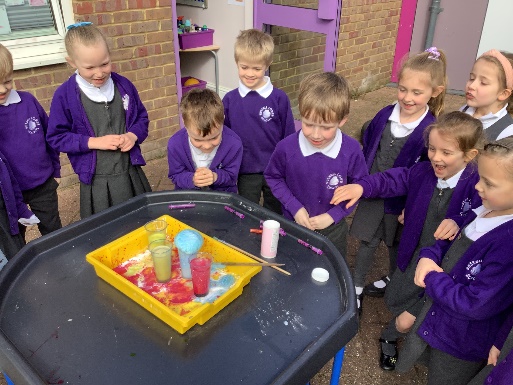 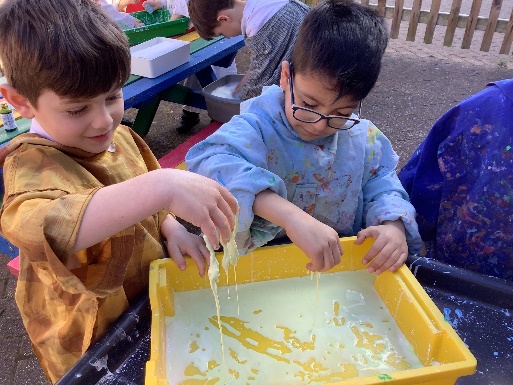 “The marine biologist taught 
us that coral is an animal. It looks like a rock, has algae living inside it and is a carnivore.”
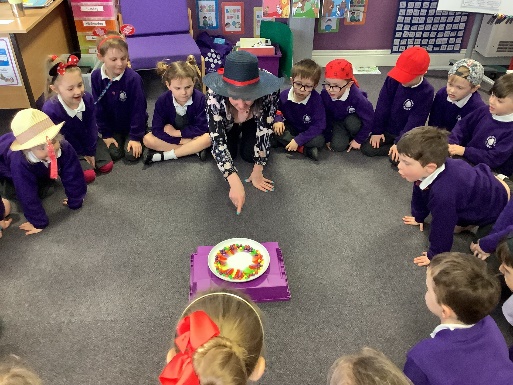 Science Week
“It’s a solid when I push it but it turns to a liquid through 
my fingers.”
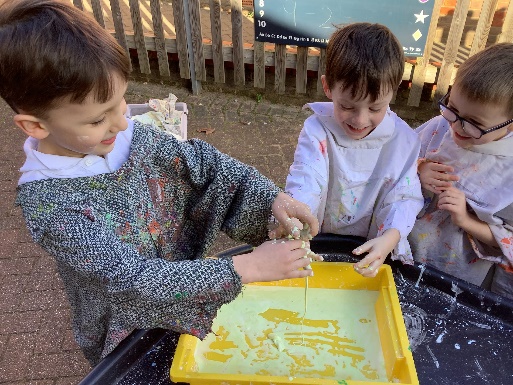 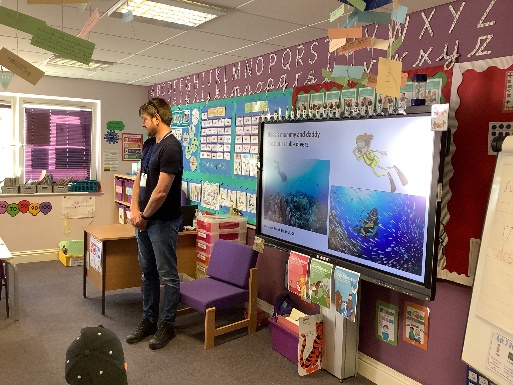 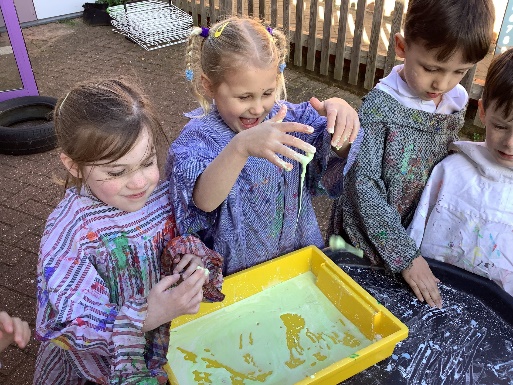 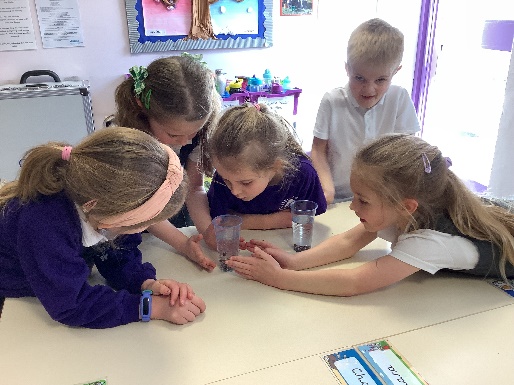 “I think it will create a rainbow. The skittles will melt, the colour will run and the sweets will turn white.”
“The powder is fizzing and bubbling! It’s like a bath bomb, it’s all frothy”
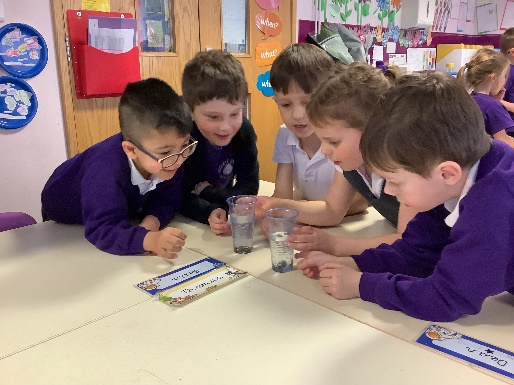 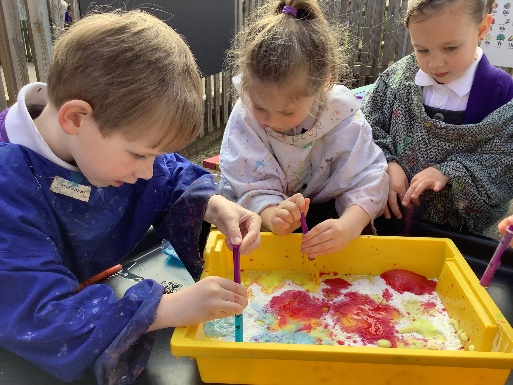 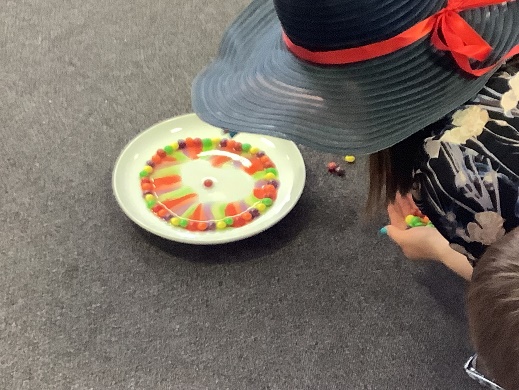 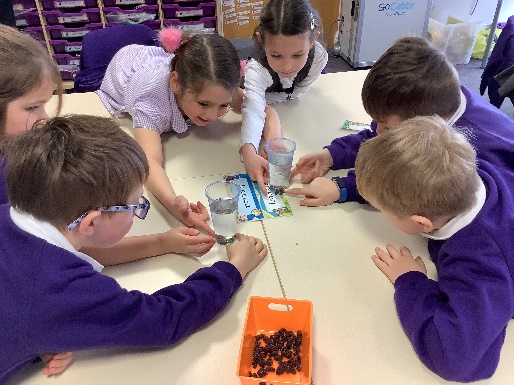 “The fizzy bubbles are making the raisins float to the top. When they pop, it sinks”